Ceacht a hOcht
Anailís Guaise agus Pointí Rialúcháin Criticiúla (AGPRC)
Pléigh
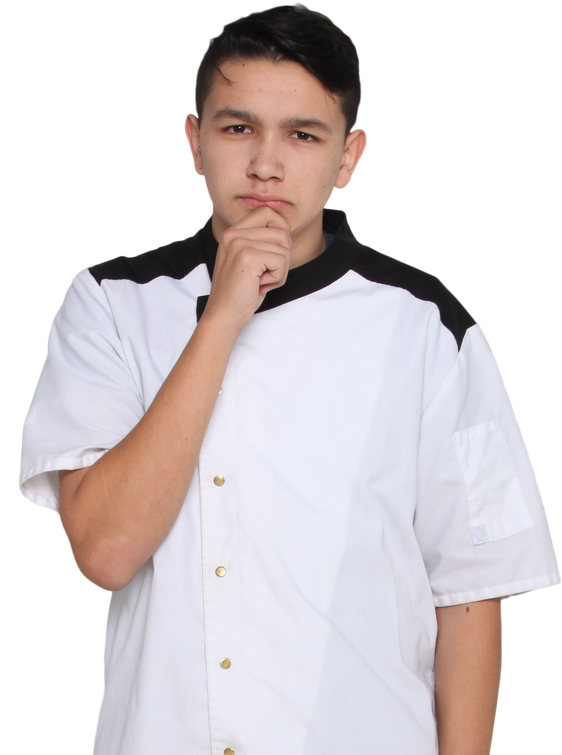 An bhfuil aon eolas agat ar AGPRC? 
Cad atá i gceist leis? 
Cad is brí le AGPRC?
[Speaker Notes: Cad atá i gceist leis? 
Is córas é AGPRC atá á úsáid ag gnólachtaí bia chun an méid a leanas a dhéanamh: 
aon chéim a shainaithint i ngníomhaíochtaí an ghnólachta bhia dá gcuid atá criticiúil d’fhonn sábháilteacht bia a chinntiú 
bearta sábháilteachta a chur i bhfeidhm d’fhonn rioscaí do shláinte a laghdú.

Cad is brí le AGPRC?
Ciallaíonn AGPRC Anailís Guaise agus Pointí Rialúcháin Criticiúla.]
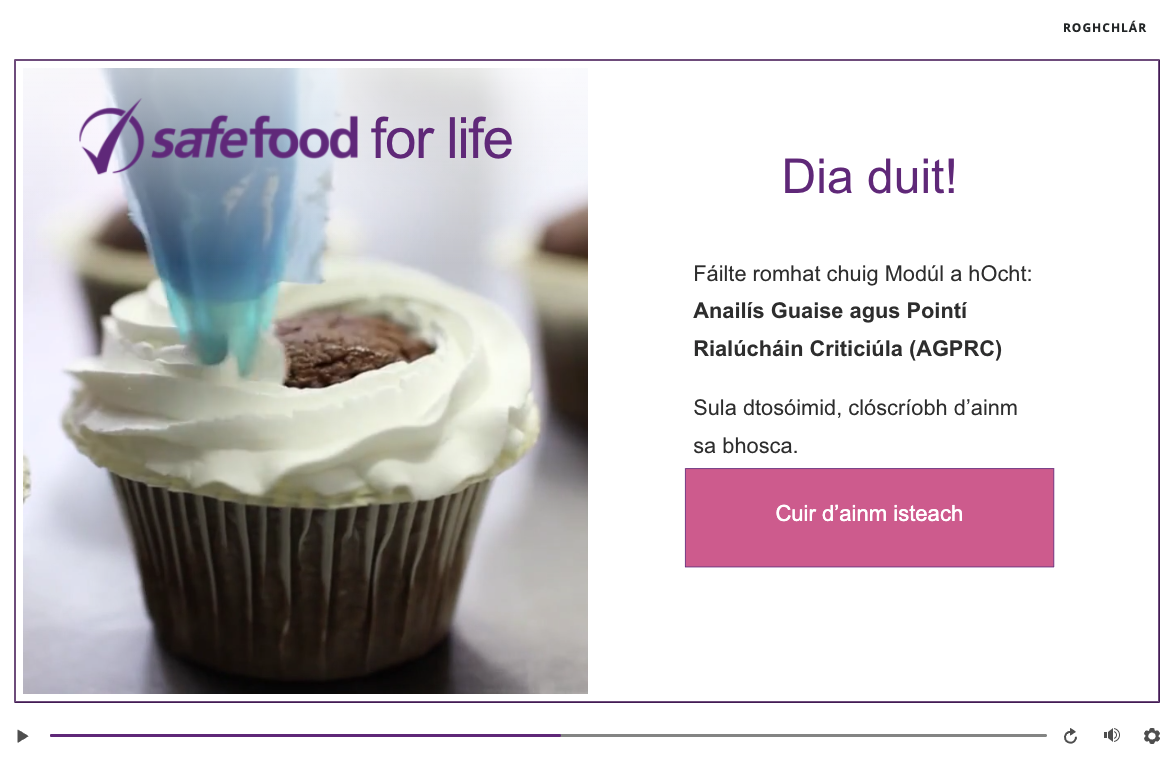 Modúl ríomhfhoghlama
Tasc sa rang
Aimsigh sampla ar líne de phlean AGPRC le haghaidh gnólacht bia.
Tasc obair bhaile
Déan taighde ar bhunús an téarma AGPRC:
Cé a d’fhorbair é? 
Cén fáth ar forbraíodh é?
Aon fhaisnéis eile ina leith atá spéisiúil?